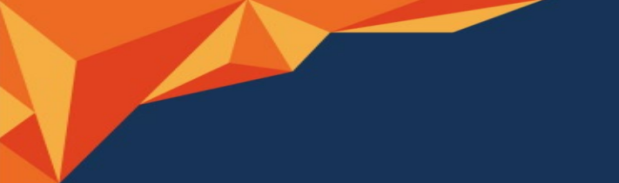 ИЗМЕНЕНИЯ И ДОПОЛНЕНИЯ В КОДЕКСЕ РЕСПУБЛИКИ КАЗАХСТАН ОБ АДМИНИСТРАТИВНЫХ ПРАВОНАРУШЕНИЯХ
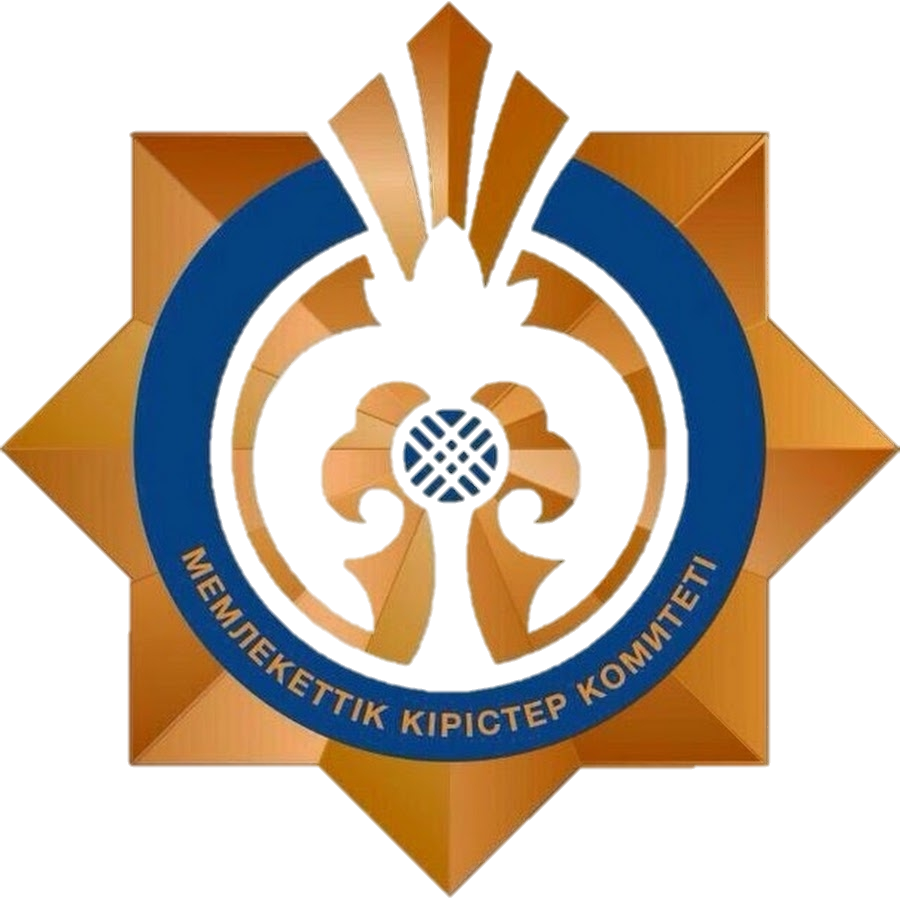 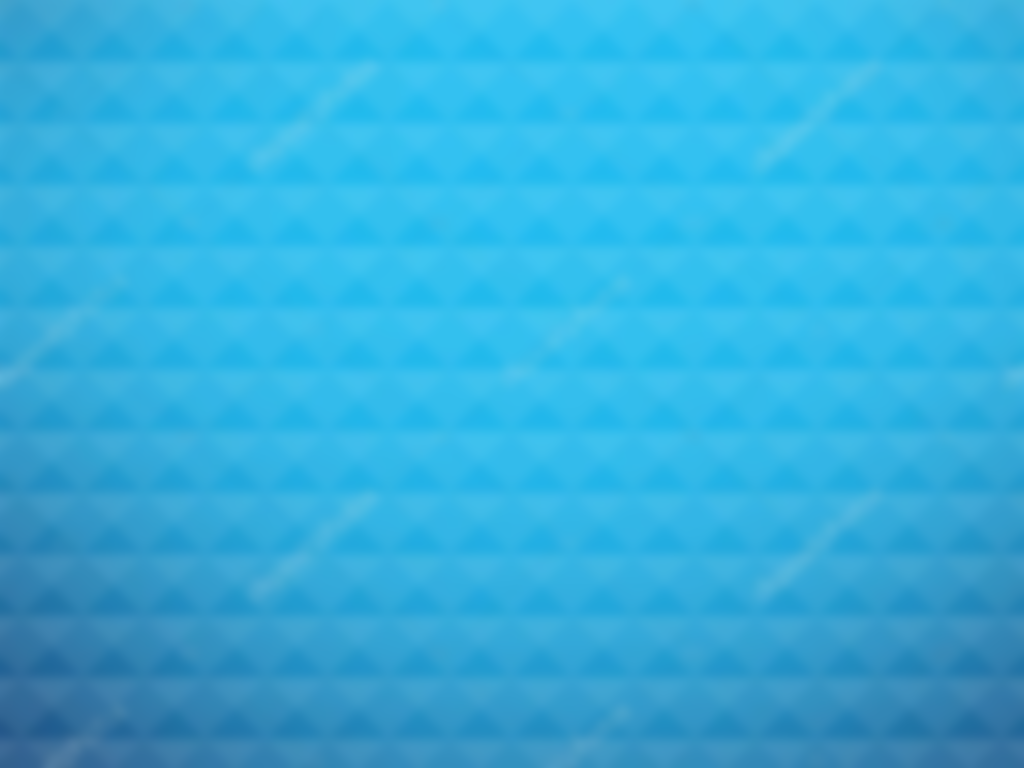 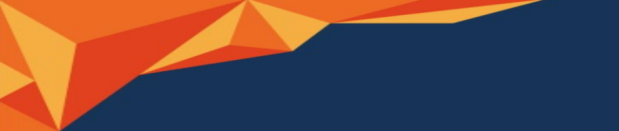 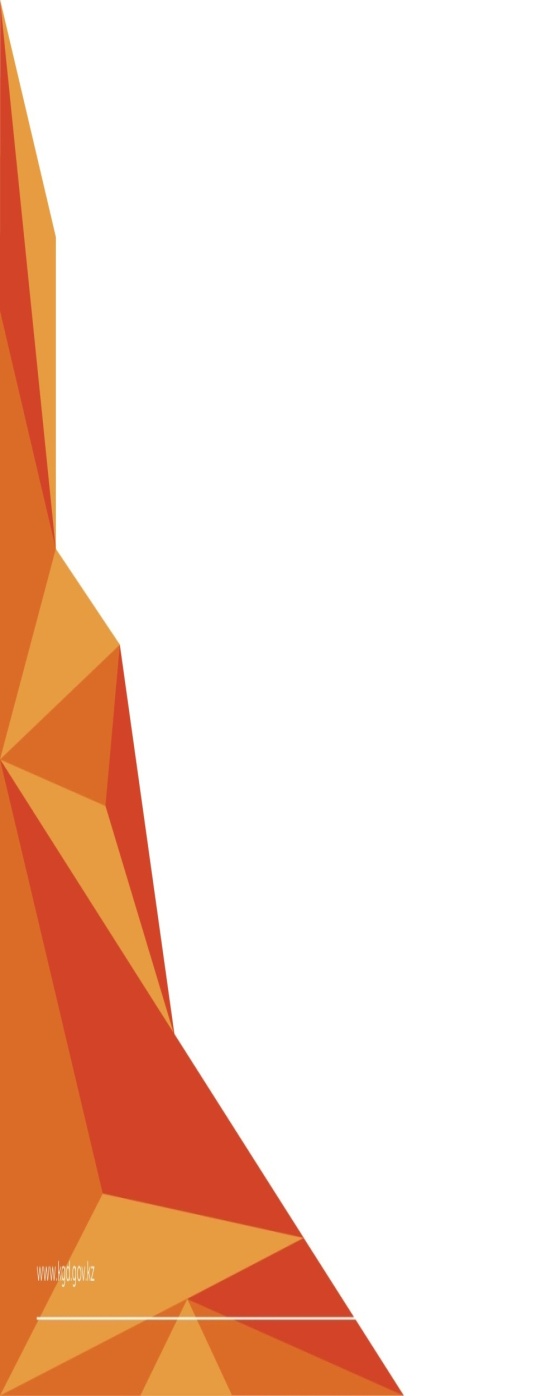 Расширение института предупреждений
1
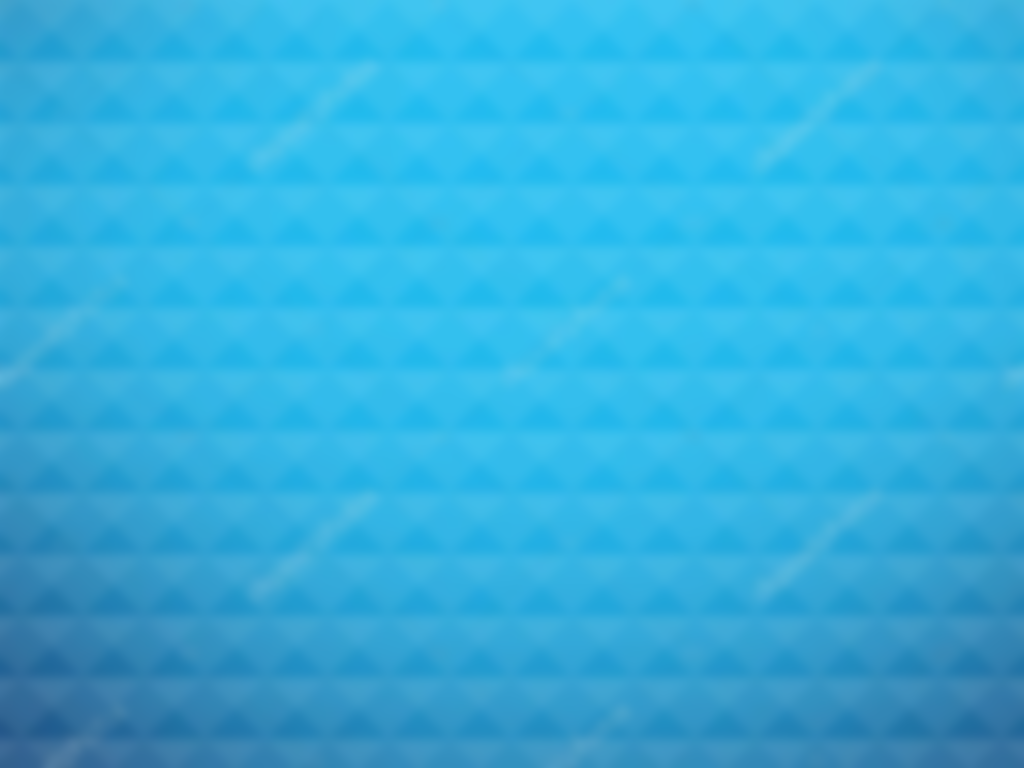 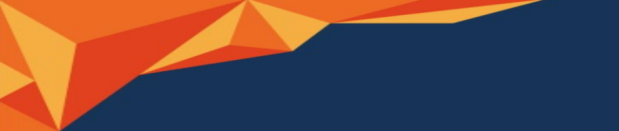 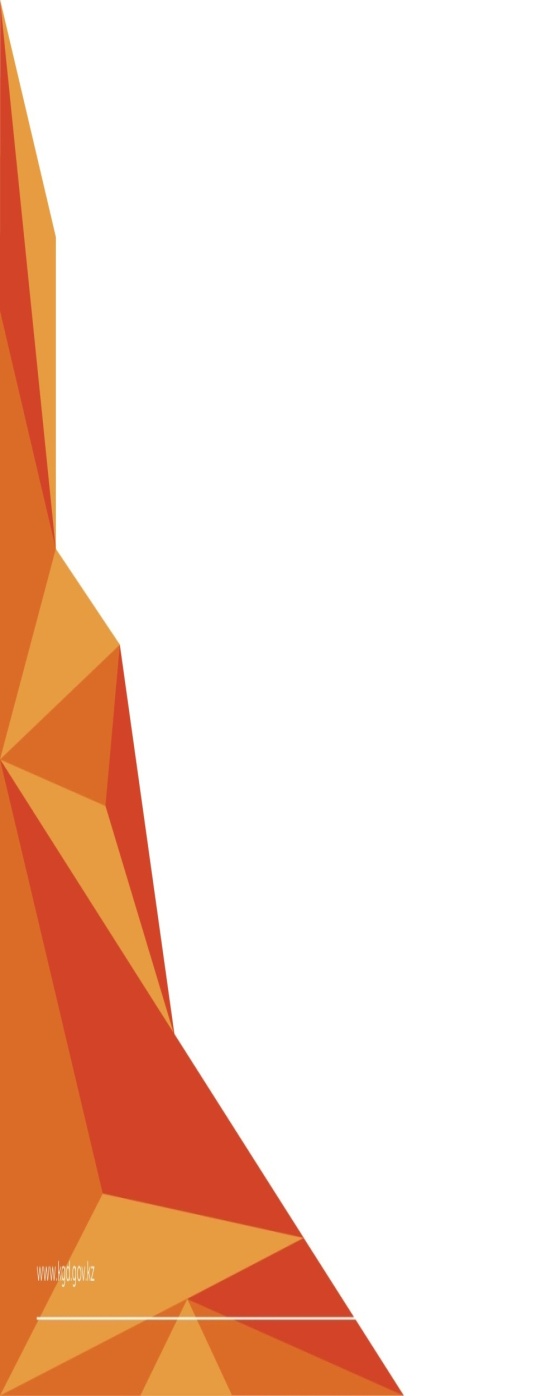 Расширение института предупреждений
1
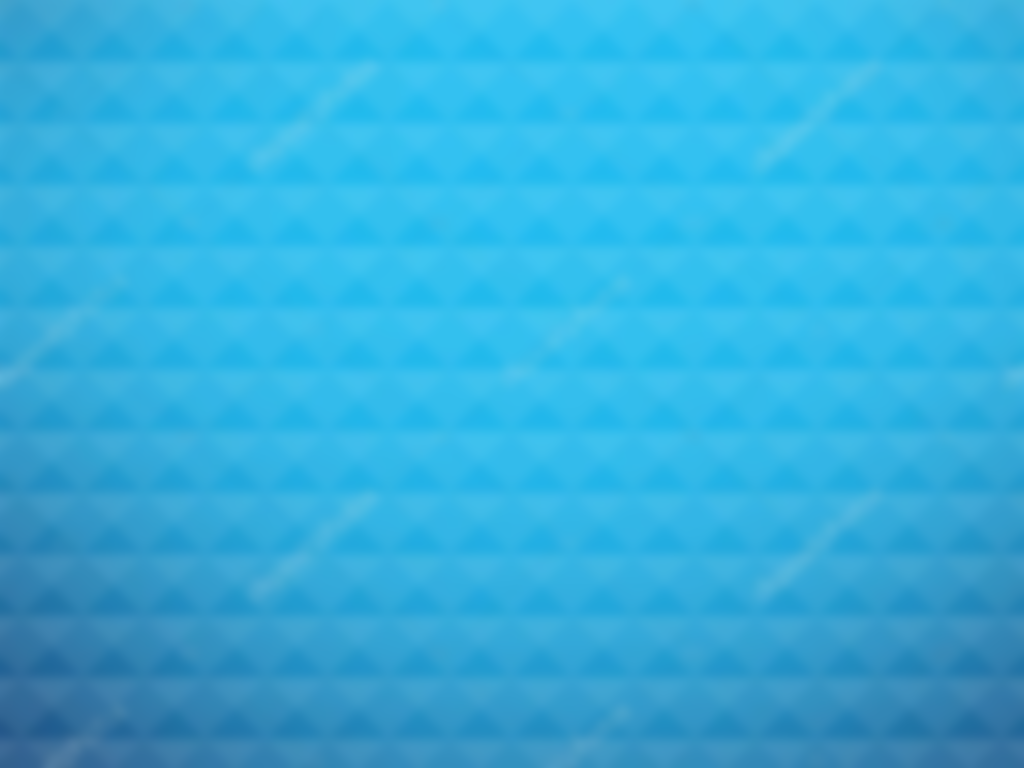 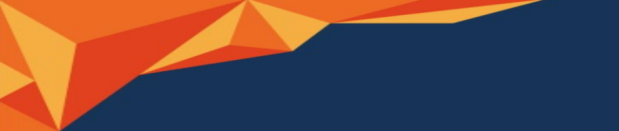 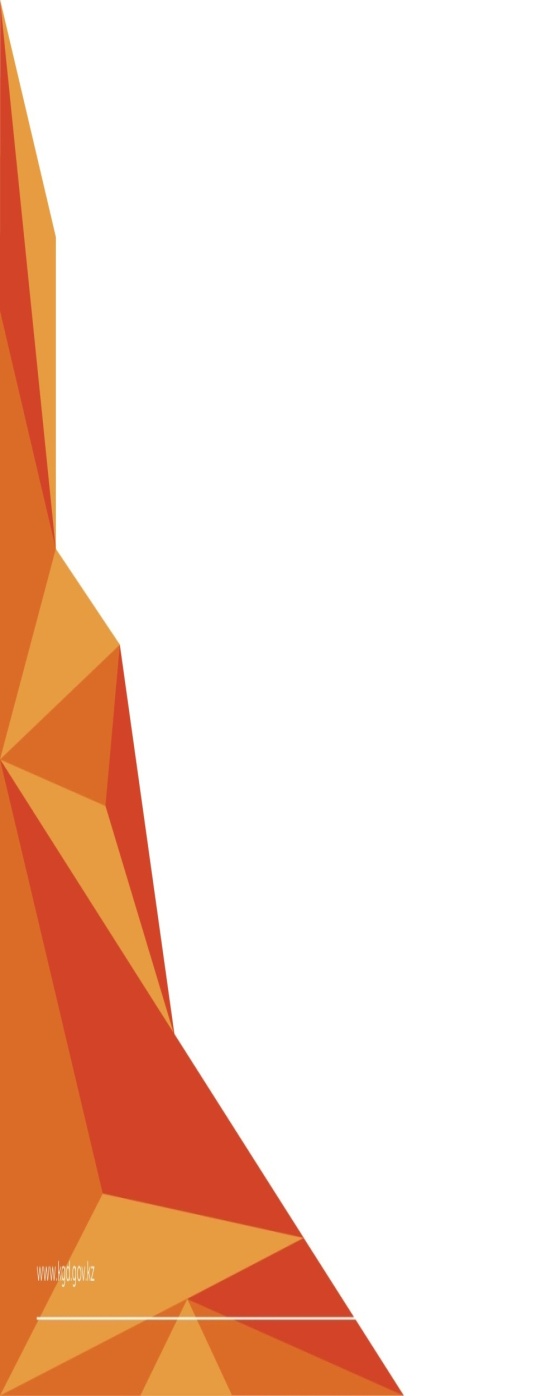 Расширение института предупреждений
1
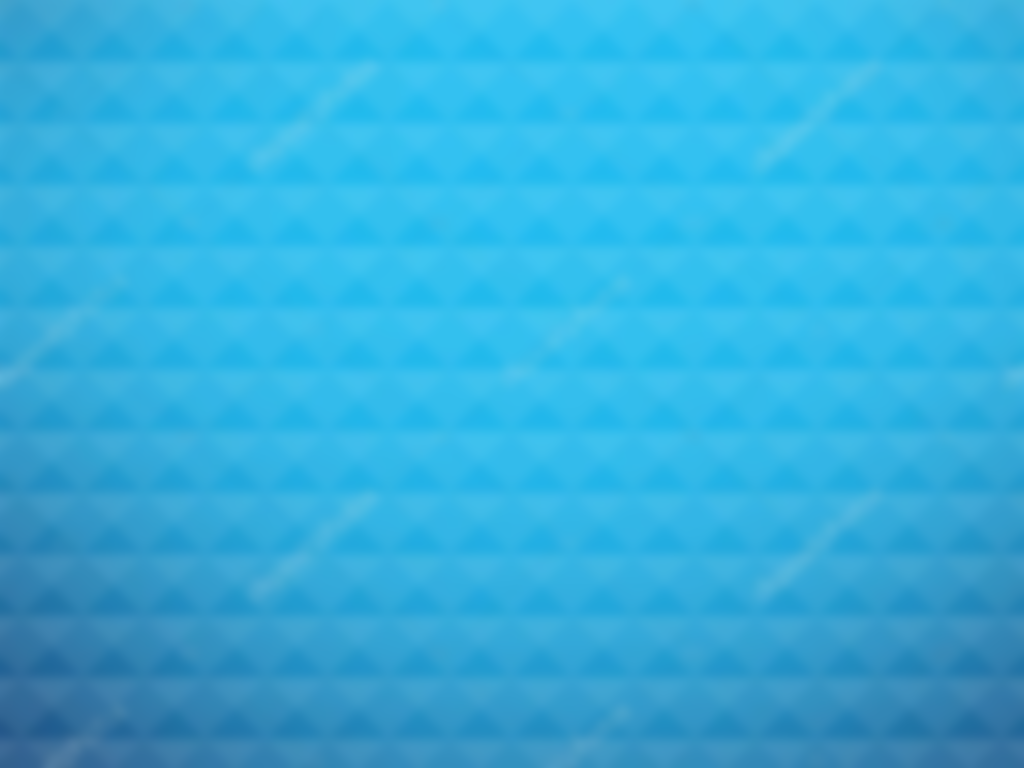 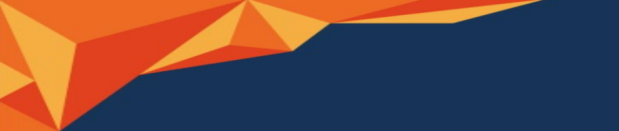 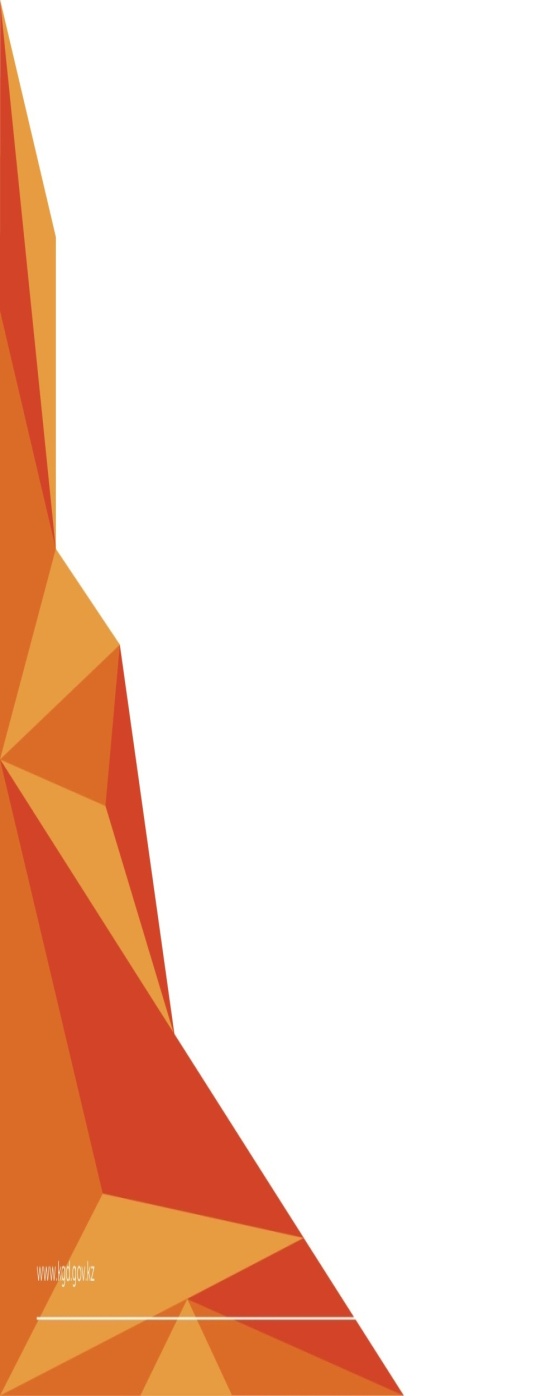 Расширение института предупреждений
1
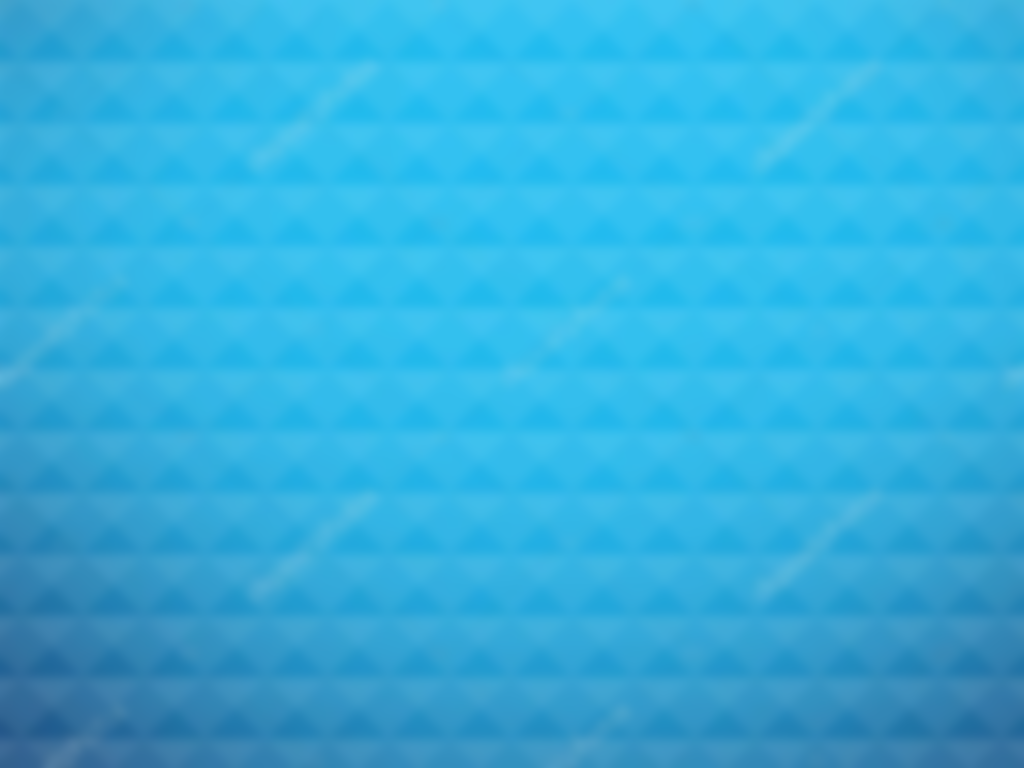 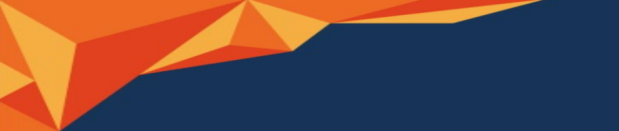 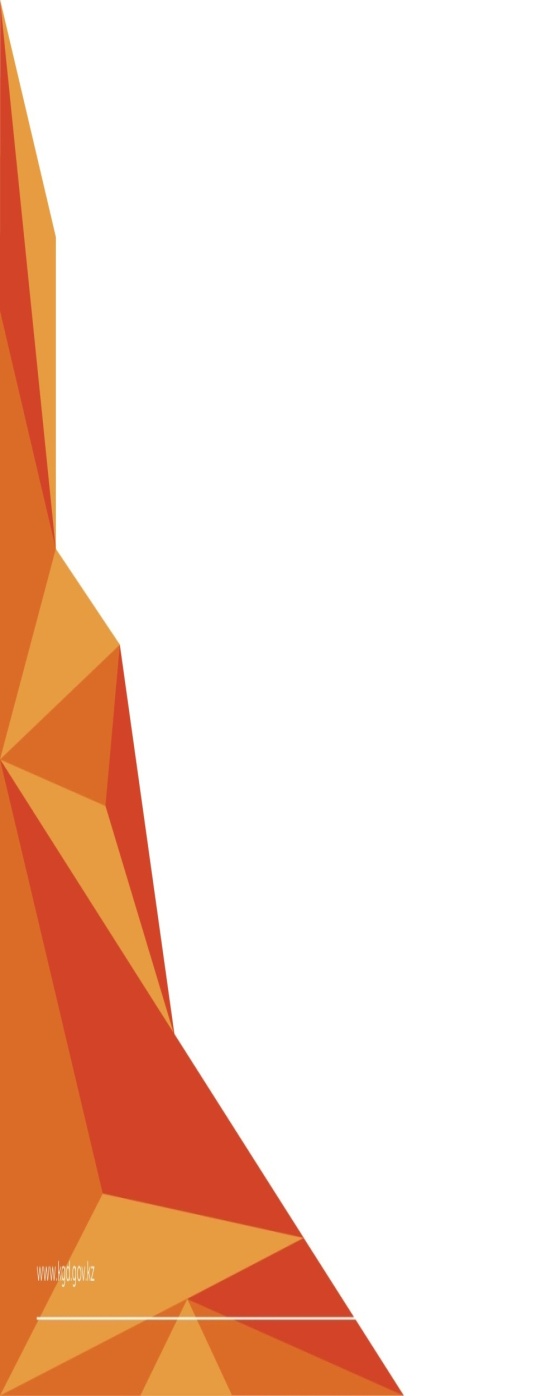 Изменение санкций 
статей КоАП
1
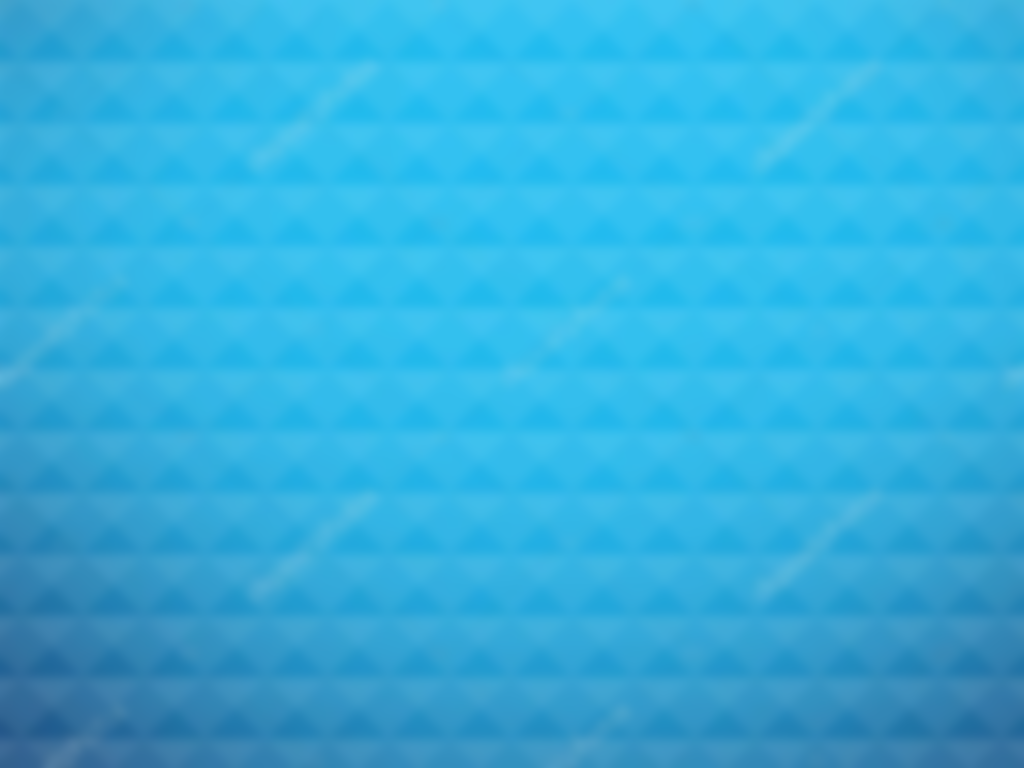 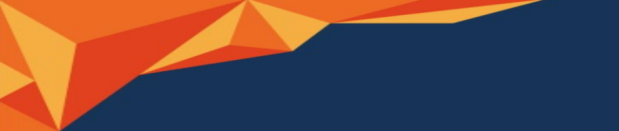 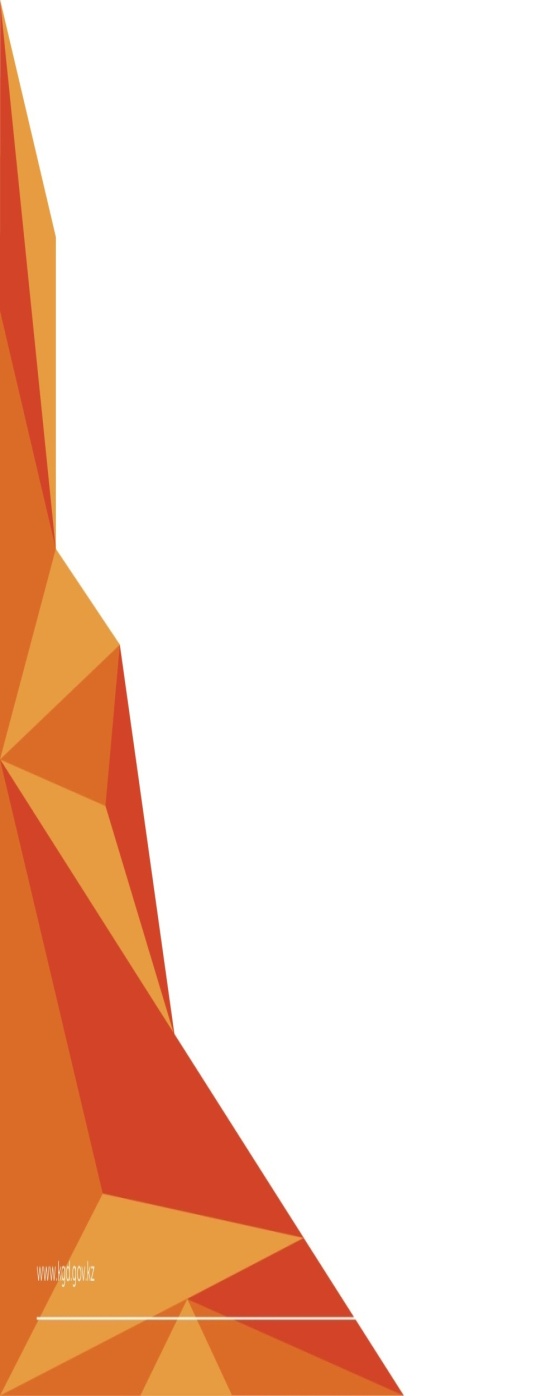 Изменение санкций 
статей КоАП
1
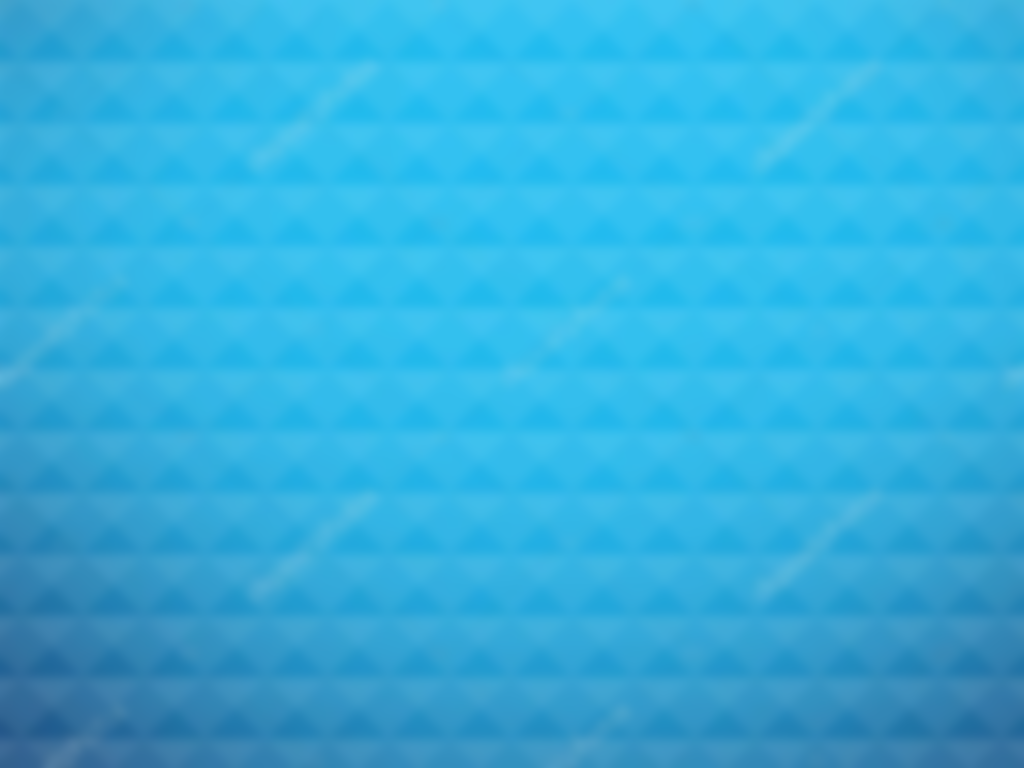 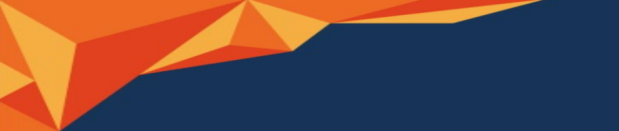 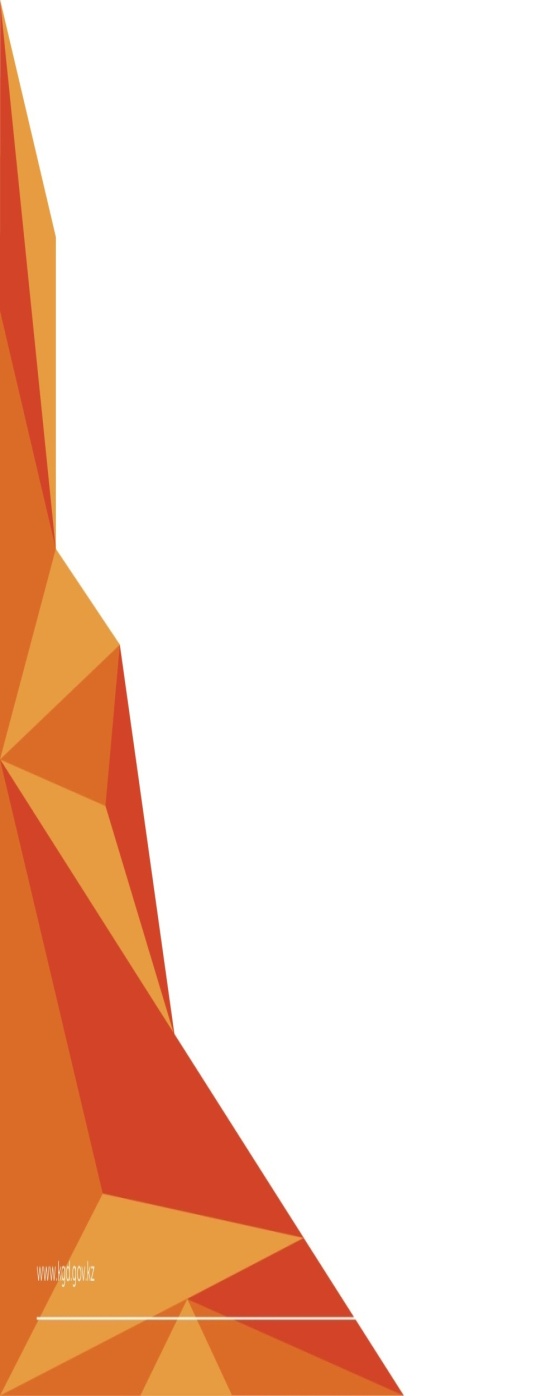 Изменение санкций 
статей КоАП
1
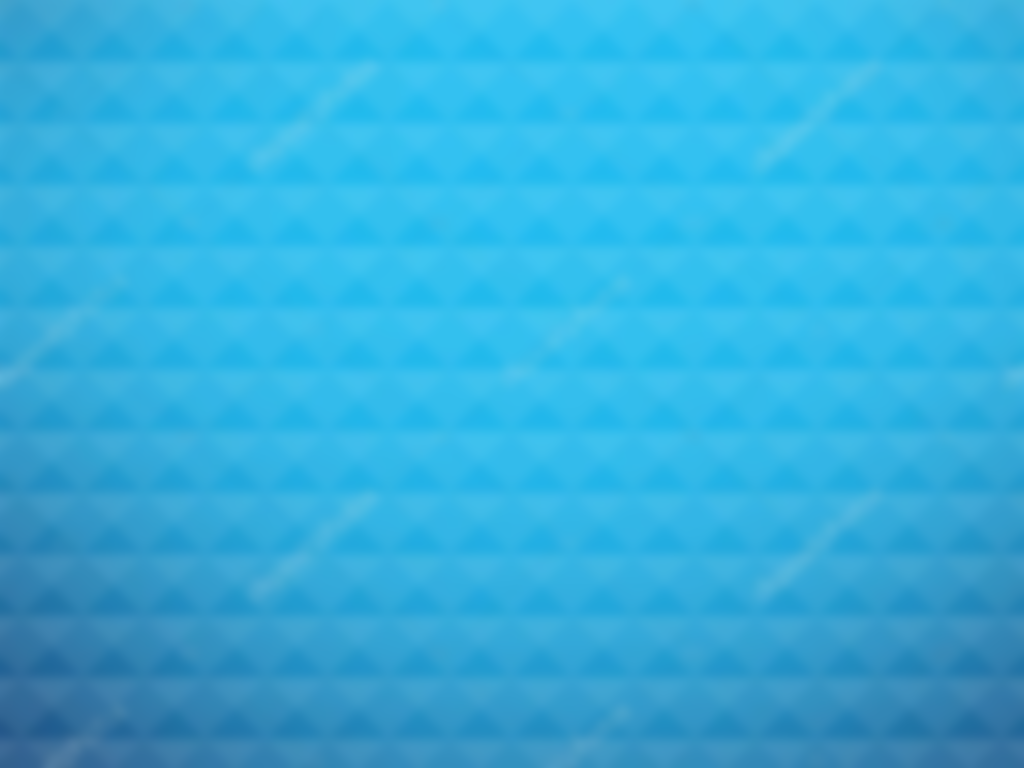 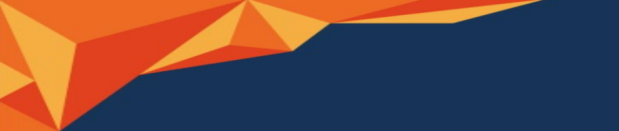 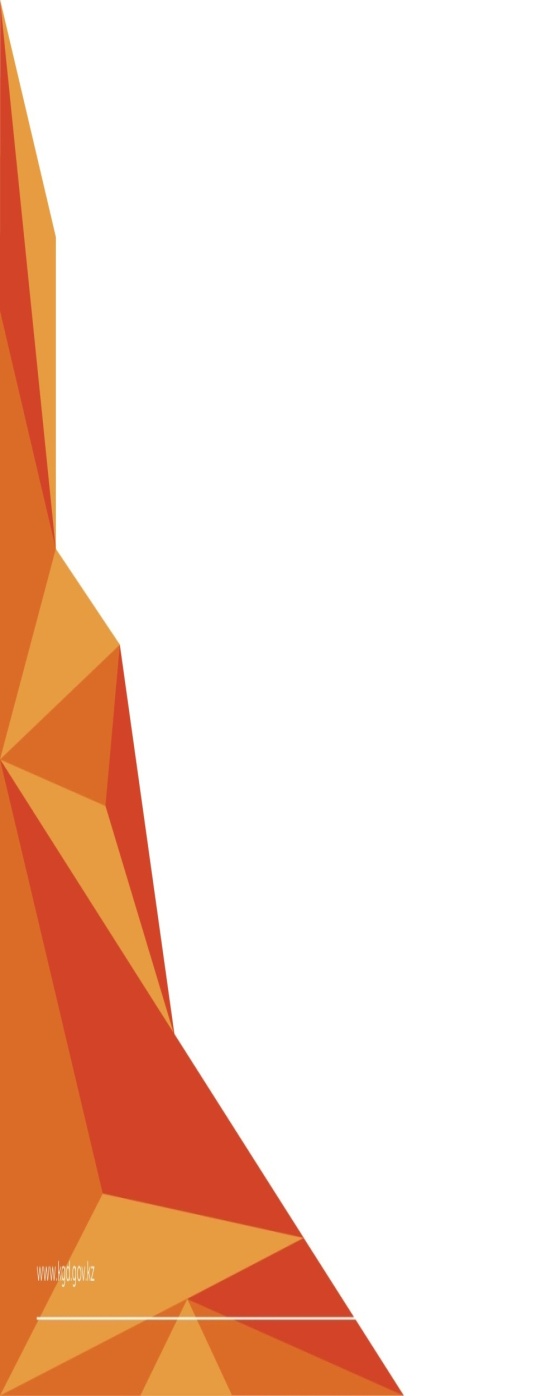 Новые составы административных правонарушений
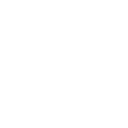 СТАТЬЯ 266 КоАП РК
Осуществление ИП, состоящими на регистрационном учете в качестве плательщика НДС, или юридическими лицами платежа в наличном порядке по гражданско-правовой сделке на сумму свыше 1000 МРП в пользу другого ИП, состоящего на регистрационном учете в качестве плательщика НДС, или юридического лица – 
влечет штраф на лиц, осуществлявших платеж, в размере 5 % от суммы платежа.
1
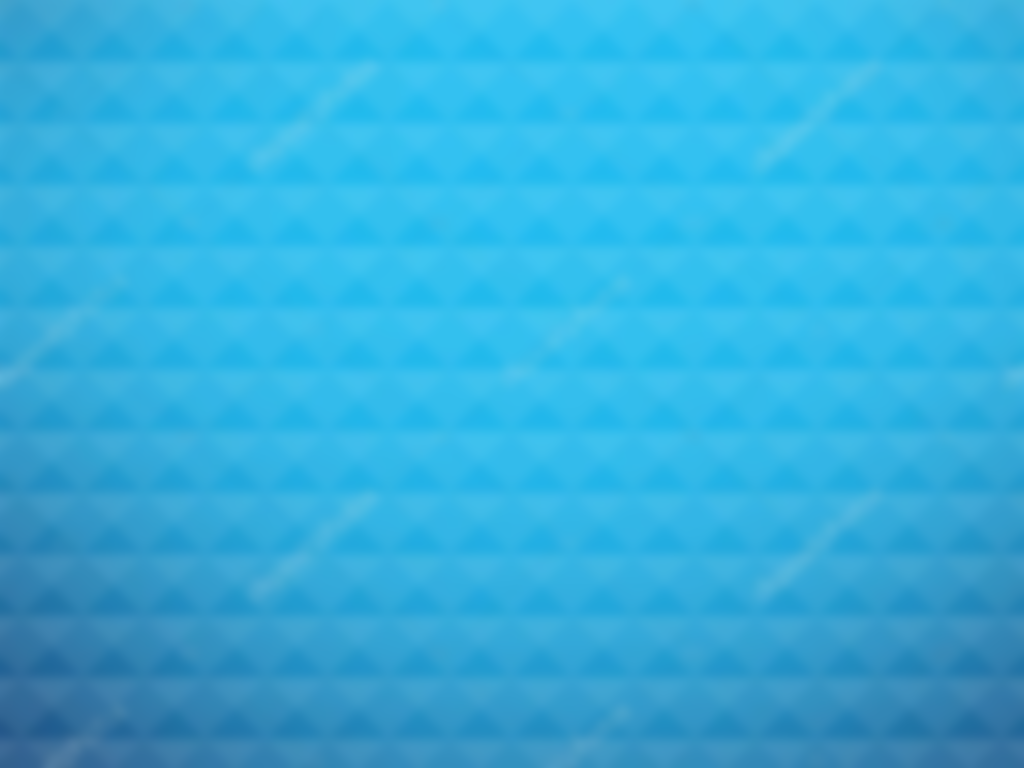 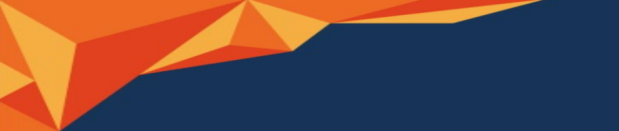 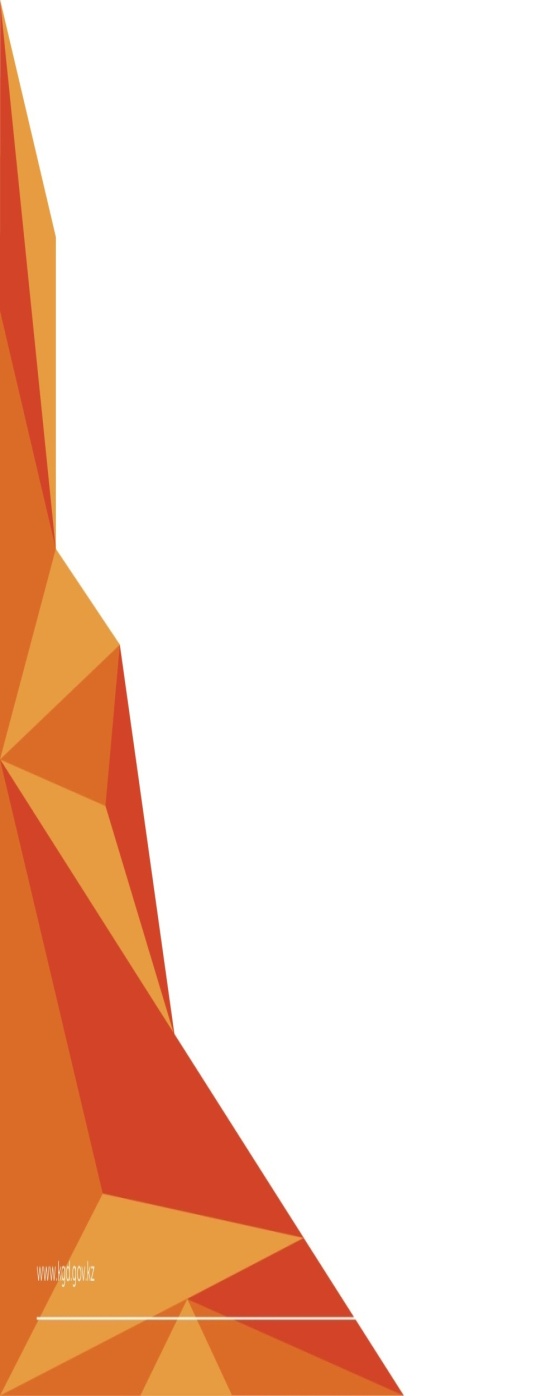 Новые составы административных правонарушений
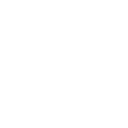 ЧАСТЬ 5 СТАТЬИ 275 КоАП РК
5.  Совершение оборота за период непостановки на учет в качестве плательщика НДС 
влечет штраф в размере 15 % от суммы оборота за период непостановки на учет.
1
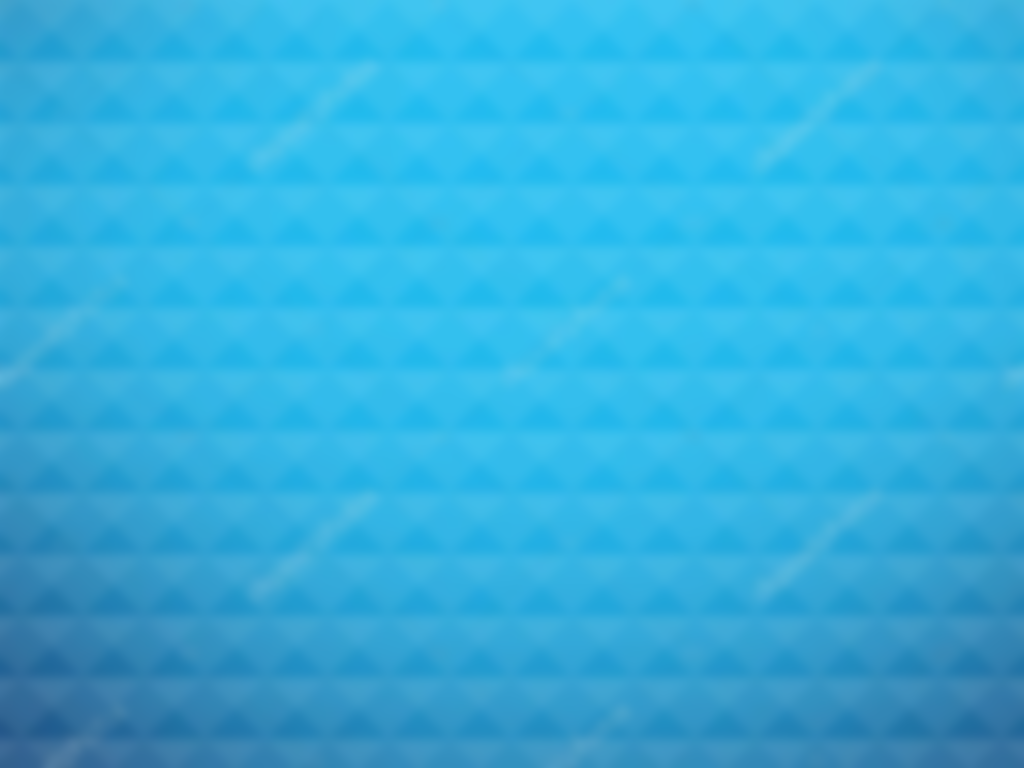 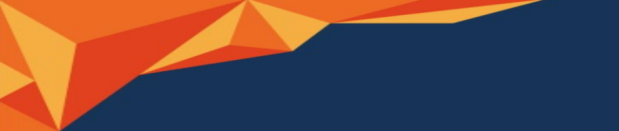 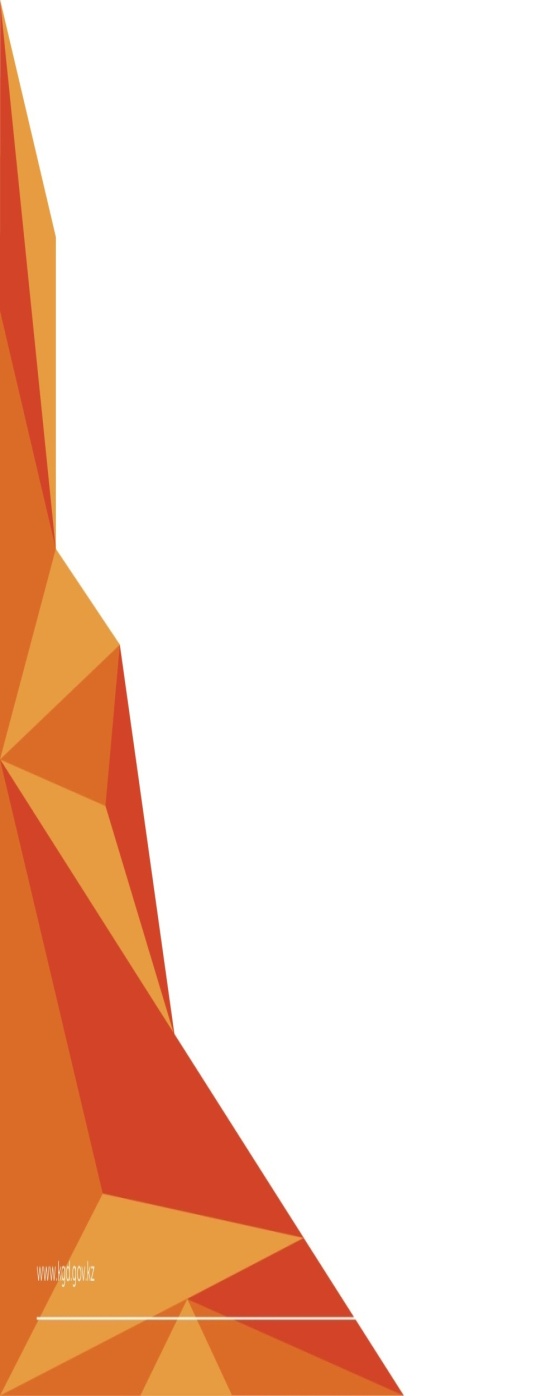 Новые составы административных правонарушений
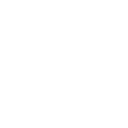 Часть 5 СТАТЬИ 280-1 КоАП РК
5. Отсутствие заверенных печатью органов государственных доходов товаросопроводительных документов, оформление которых предусмотрено
 при вывозе за пределы территории РК товаров, включенных в перечень в нарушение системы учета перемещения товаров, включенных в перечень, -
влечет штраф в размере 50 МРП
1
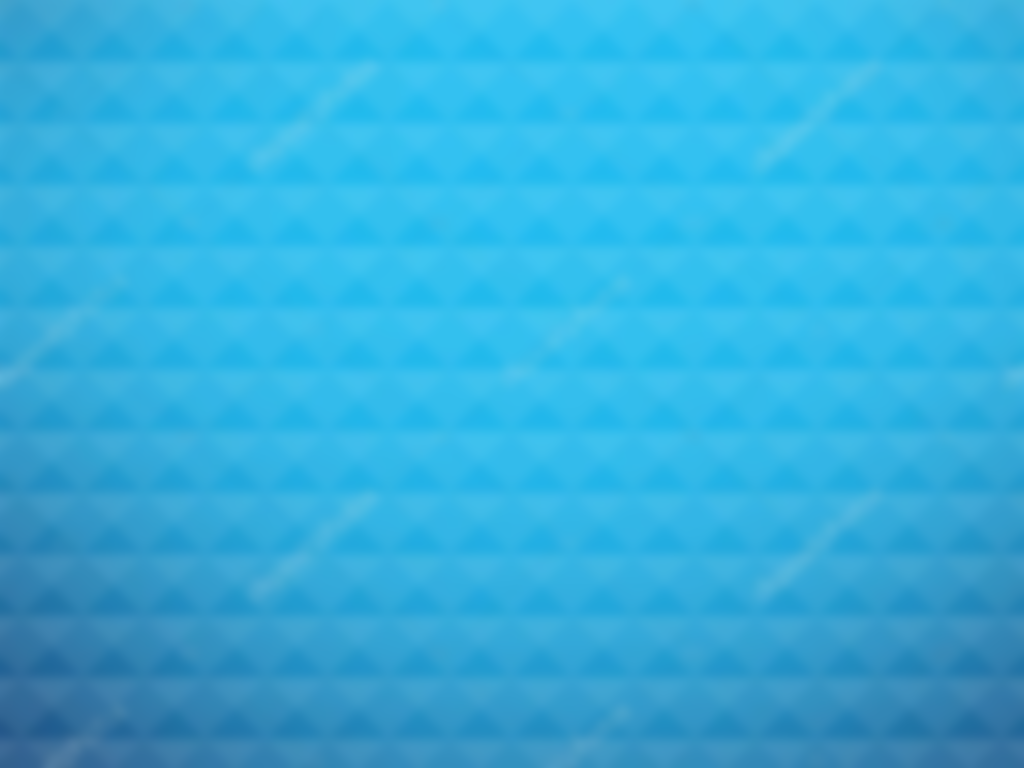 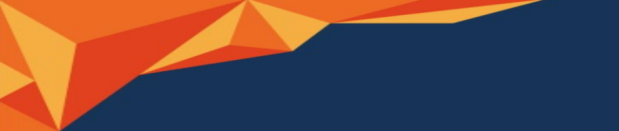 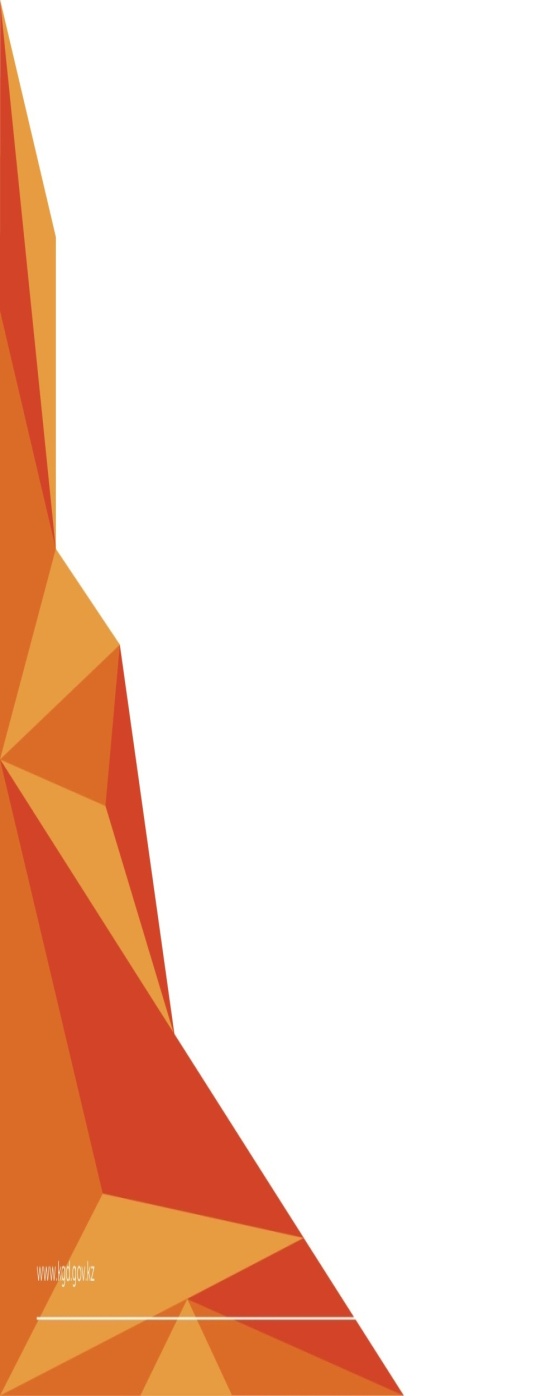 Новые составы административных правонарушений
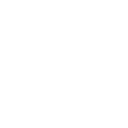 ЧАСТЬ 2-1 СТАТЬИ 281 КоАП РК
Недостоверное отражение объема нефтепродуктов, количества табачных изделий в сопроводительных накладных, в декларациях на нефтепродукты, на табачные изделия, в сведениях, необходимых для осуществления мониторинга, а также недостоверное указание персонального идентификационного номера-кода в сопроводительных накладных на нефтепродукты, на табачные изделия
1
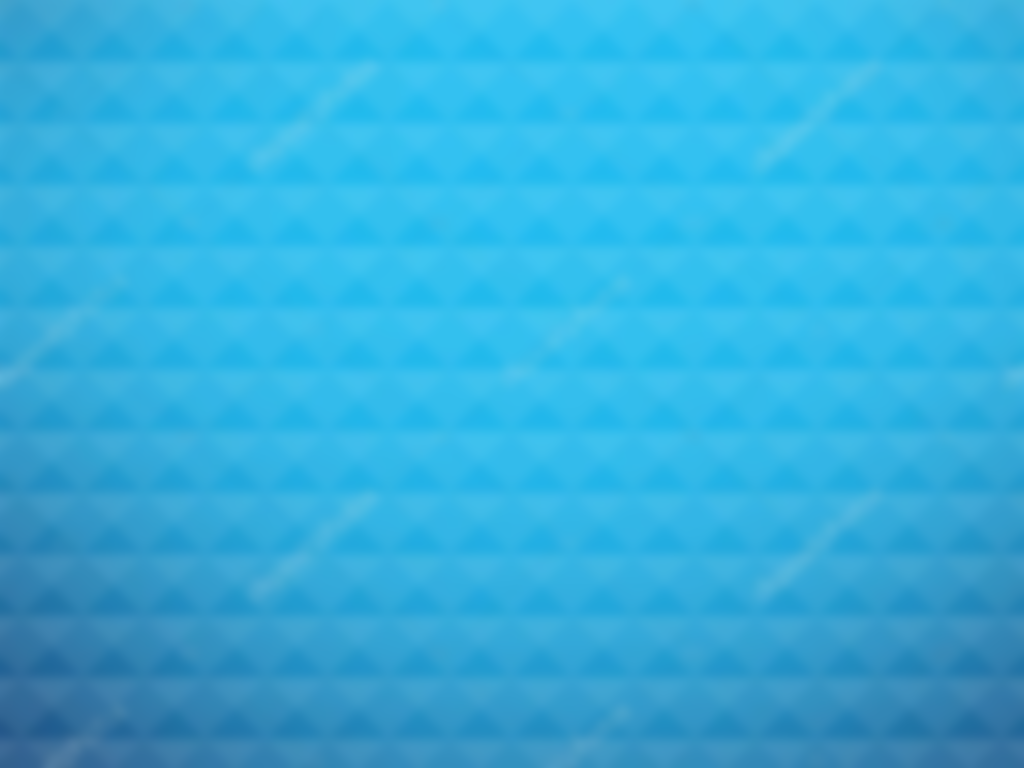 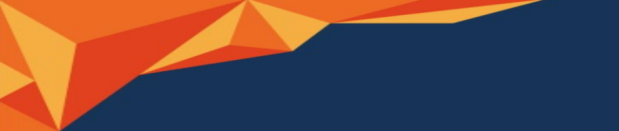 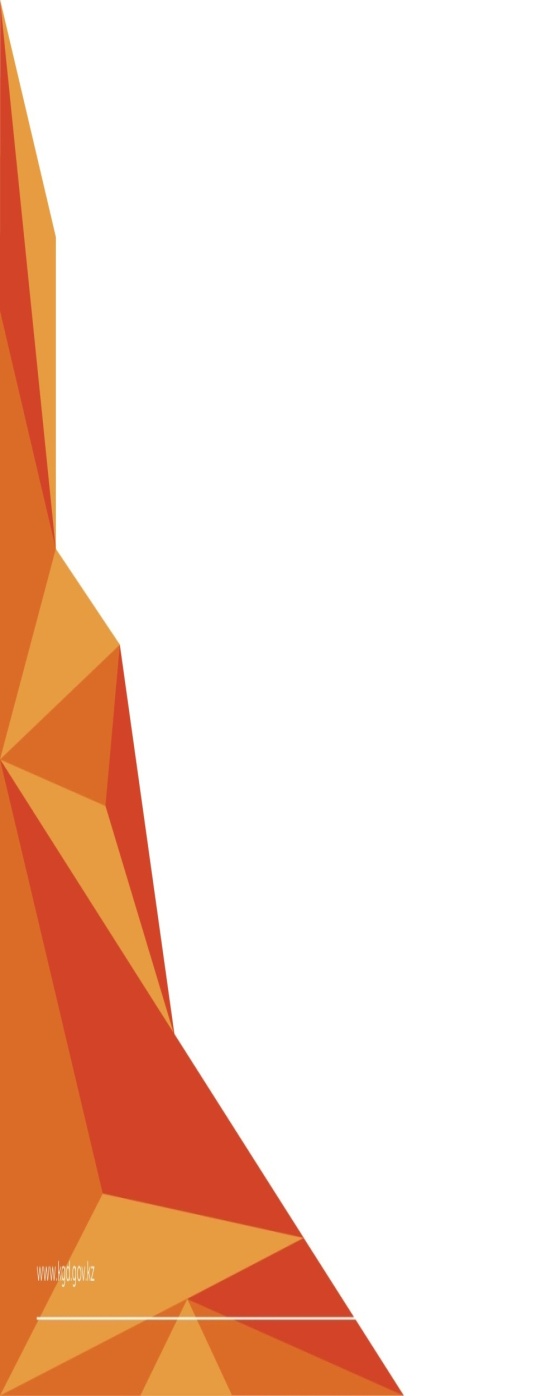 Новые составы административных правонарушений
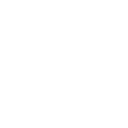 ЧАСТЬ 2-1 СТАТЬИ 282 КоАП РК
Недостоверное отражение объема этилового спирта и (или) алкогольной продукции в сопроводительной накладной, в декларации на этиловый спирт и (или) алкогольную продукцию, а также недостоверное указание персонального идентификационного номера-кода в сопроводительной накладной на этиловый спирт и (или) алкогольную продукцию
1
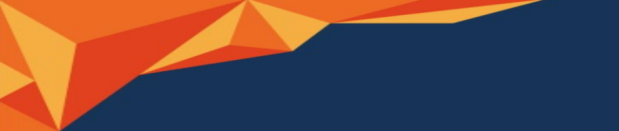 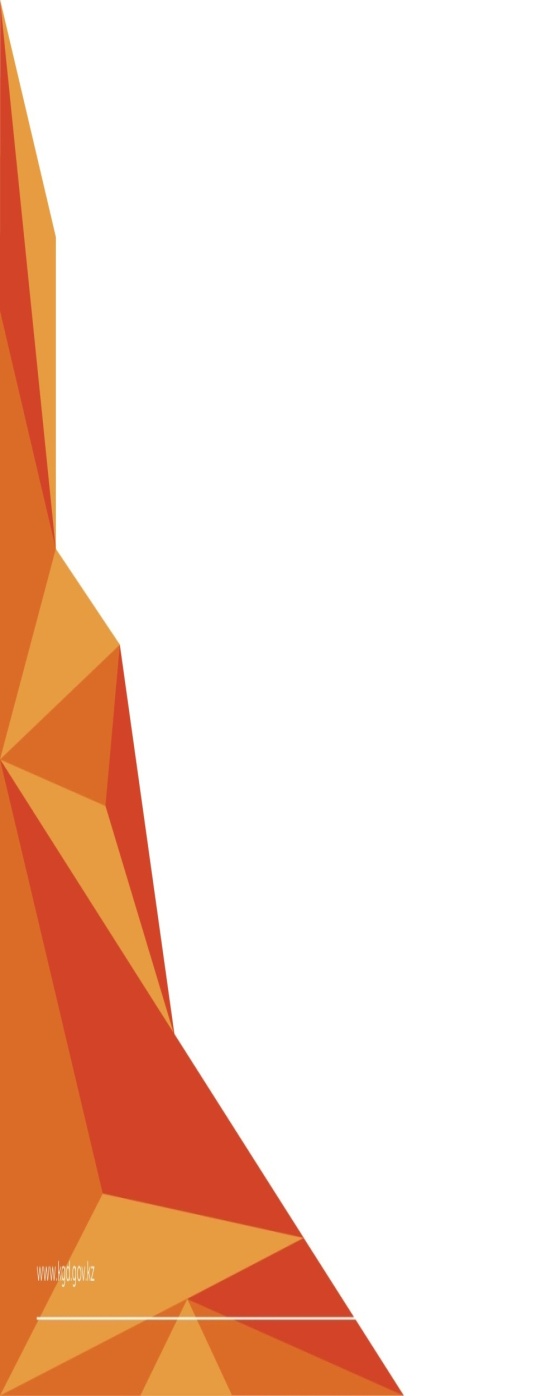 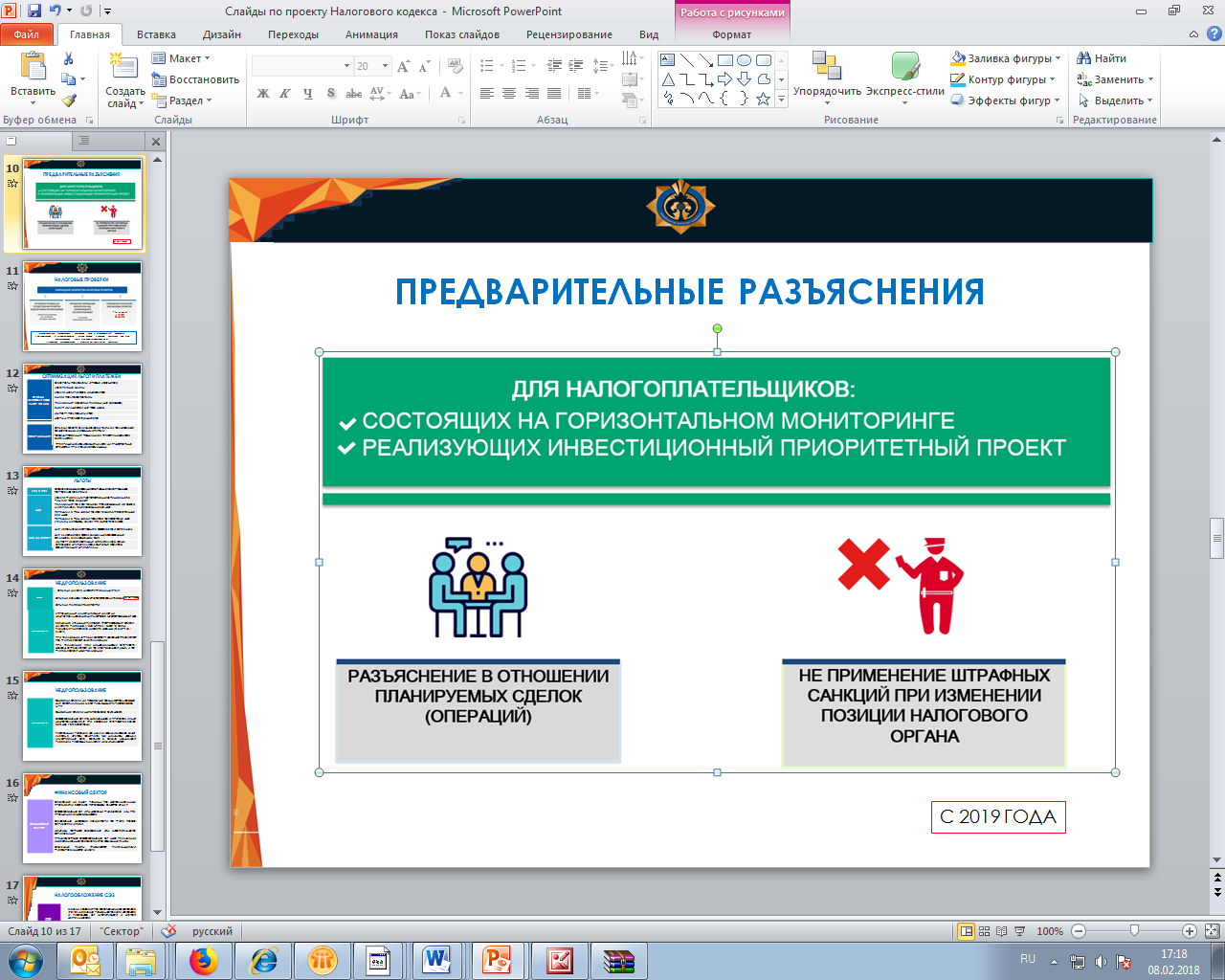 ИСКЛЮЧЕНИЕ АДМИНИСТРАТИВНОЙ ОТВЕТСТВЕННОСТИ
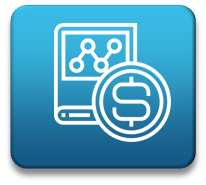 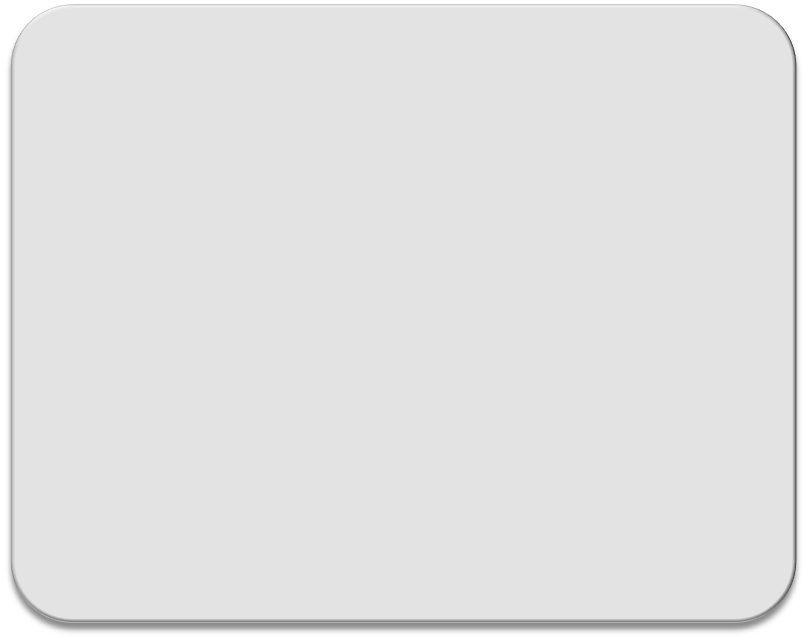 ЗА НЕСВОЕВРЕМЕННУЮ УПЛАТУ ЛИЦЕНЗИОННОГО СБОРА 
ШТРАФ ИСКЛЮЧЕН
10
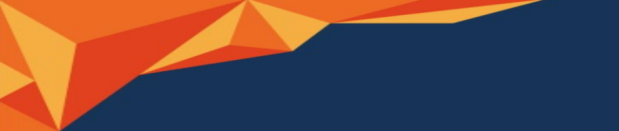 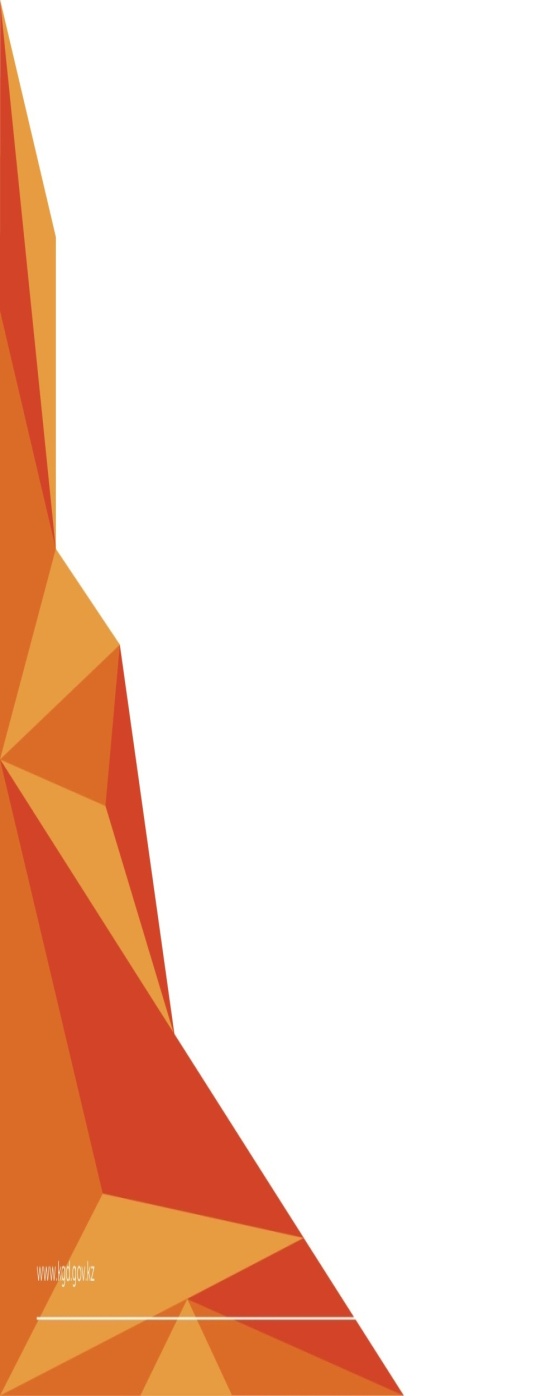 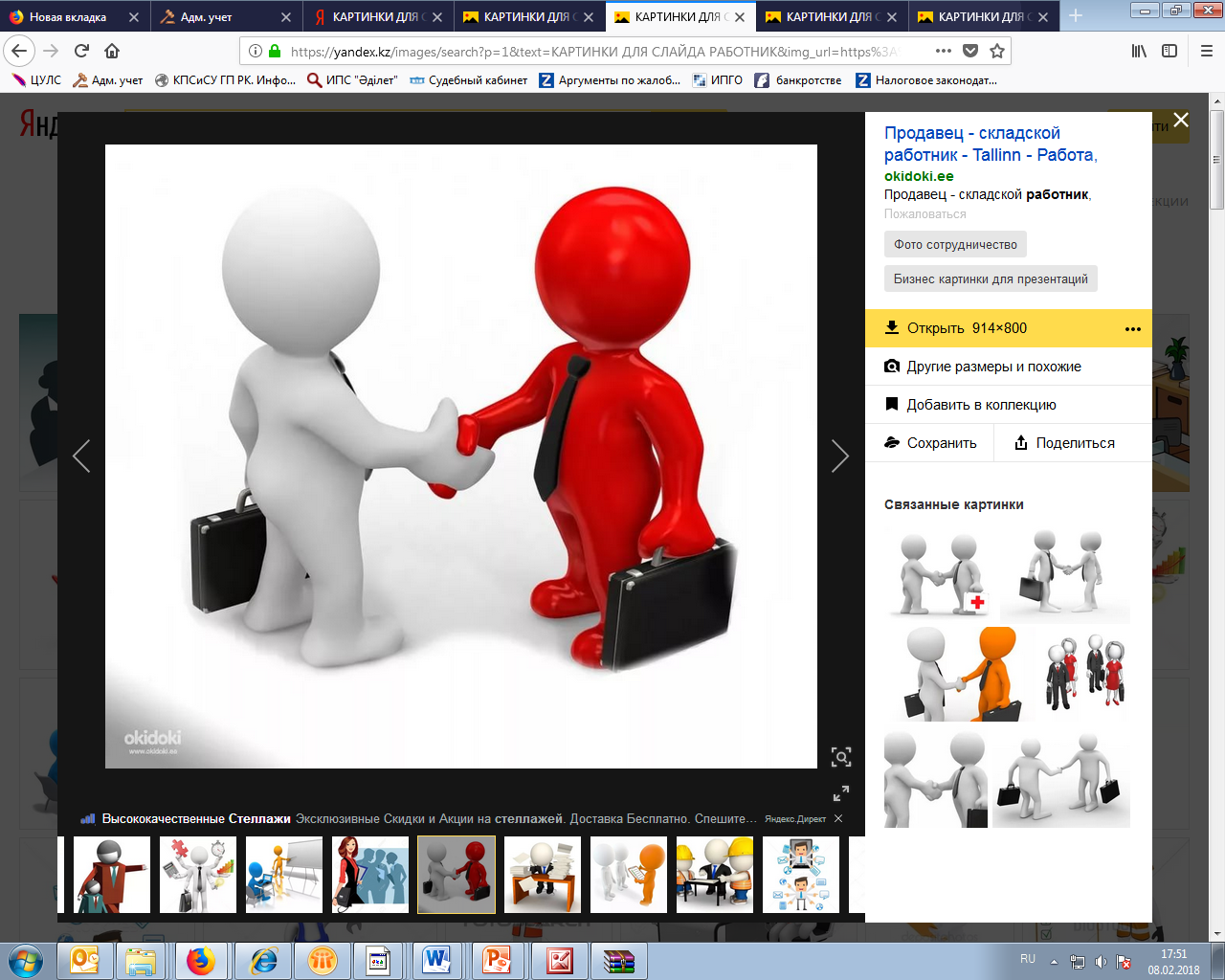 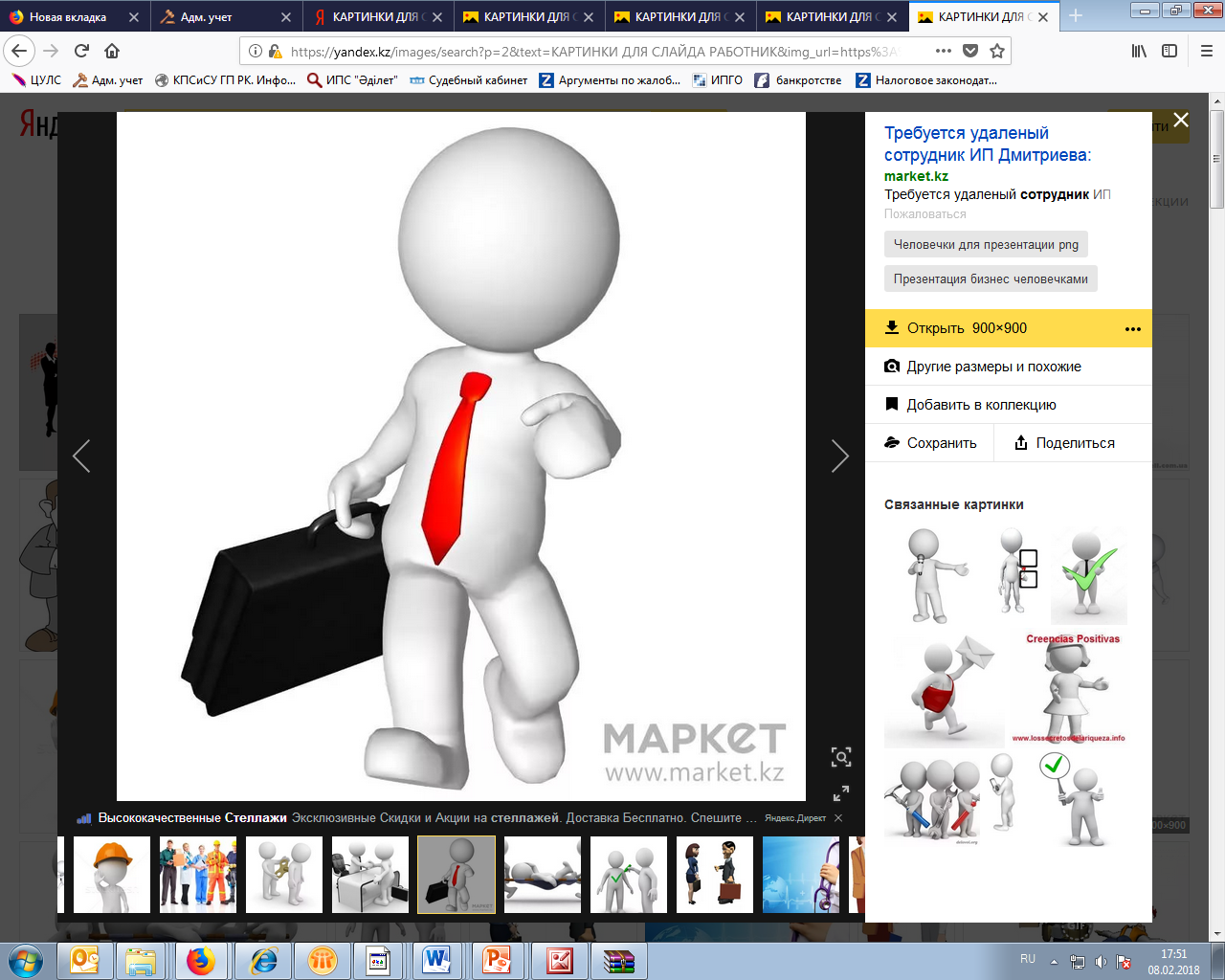 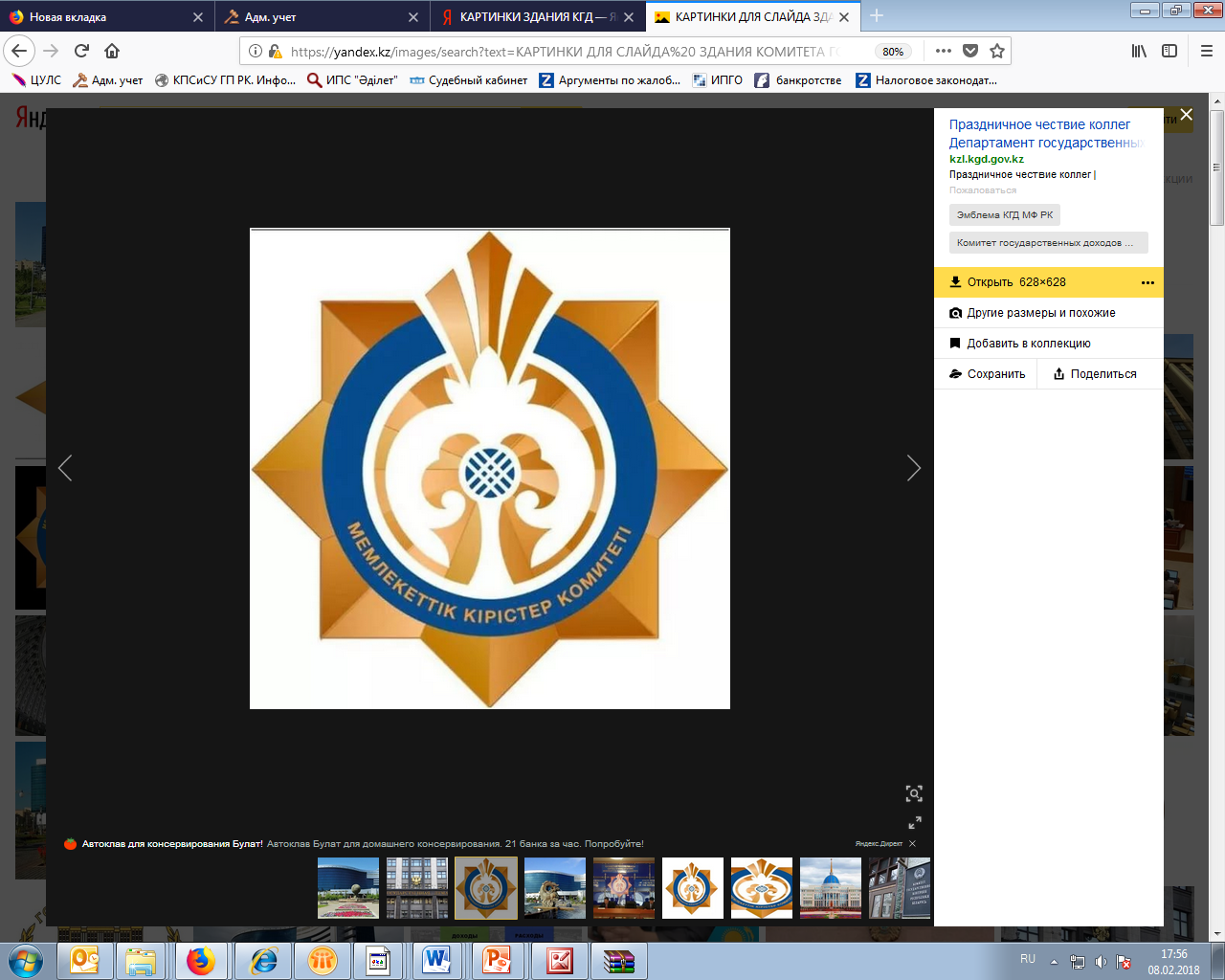 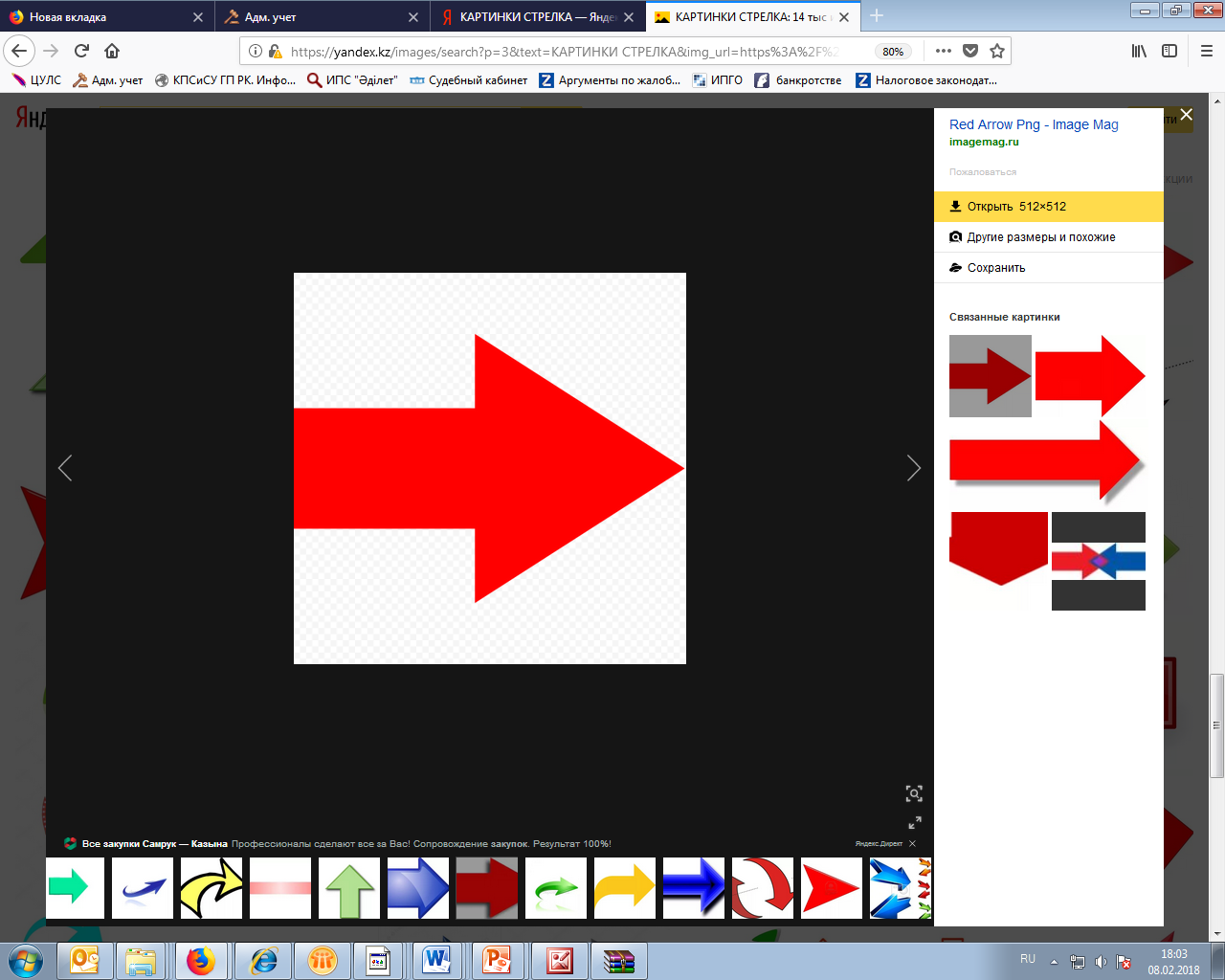 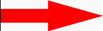 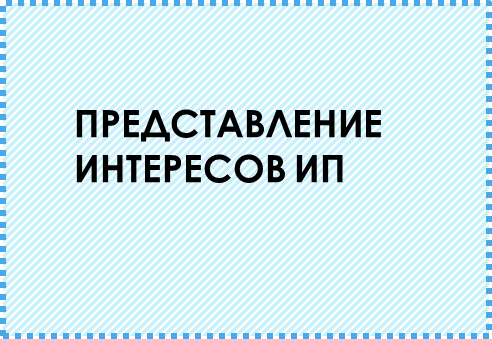 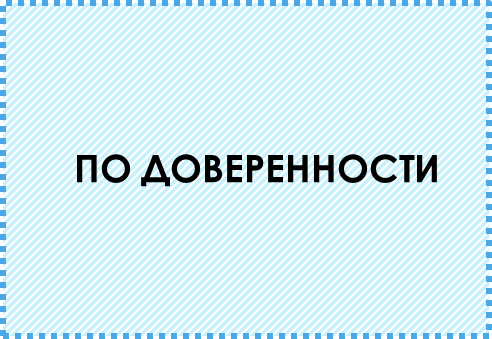 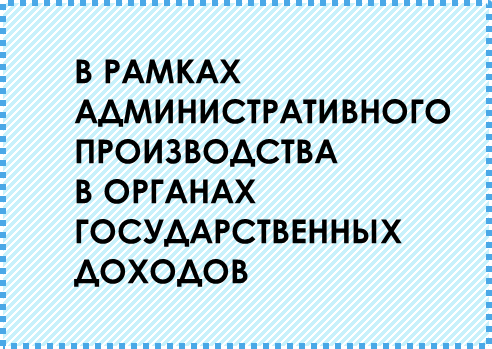 7
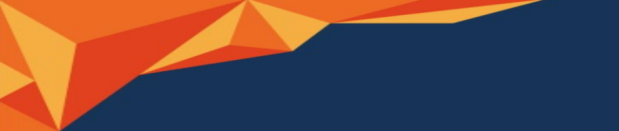 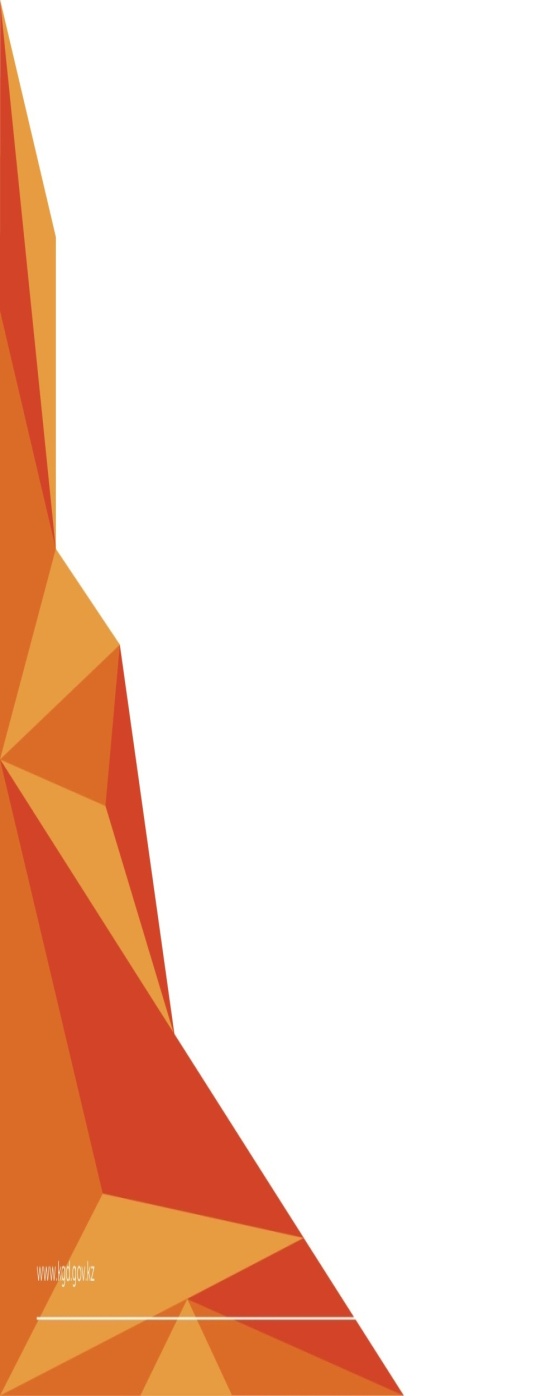 МАКСИМАЛЬНЫЙ ПРЕДЕЛ ШТРАФА
500 МРП
Снижен максимальный предел штрафа, налагаемого на физическое лицо
ДО 200 МРП
3
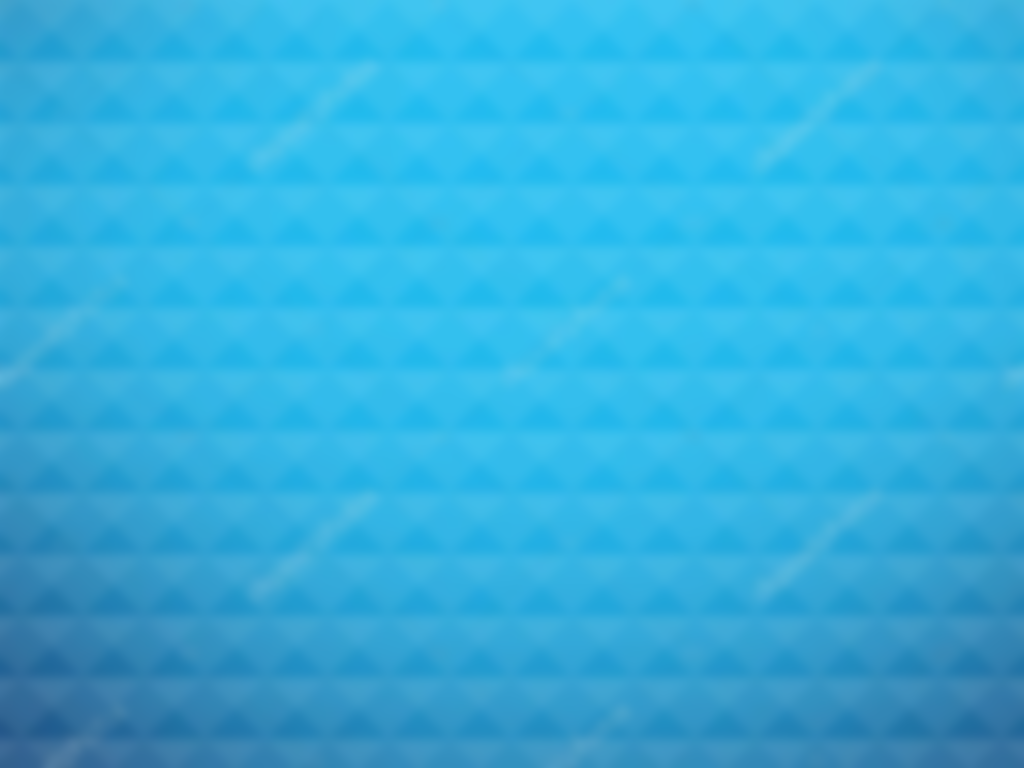 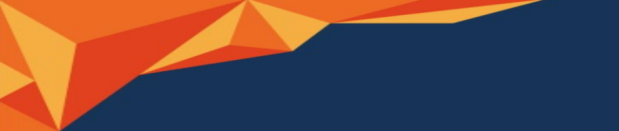 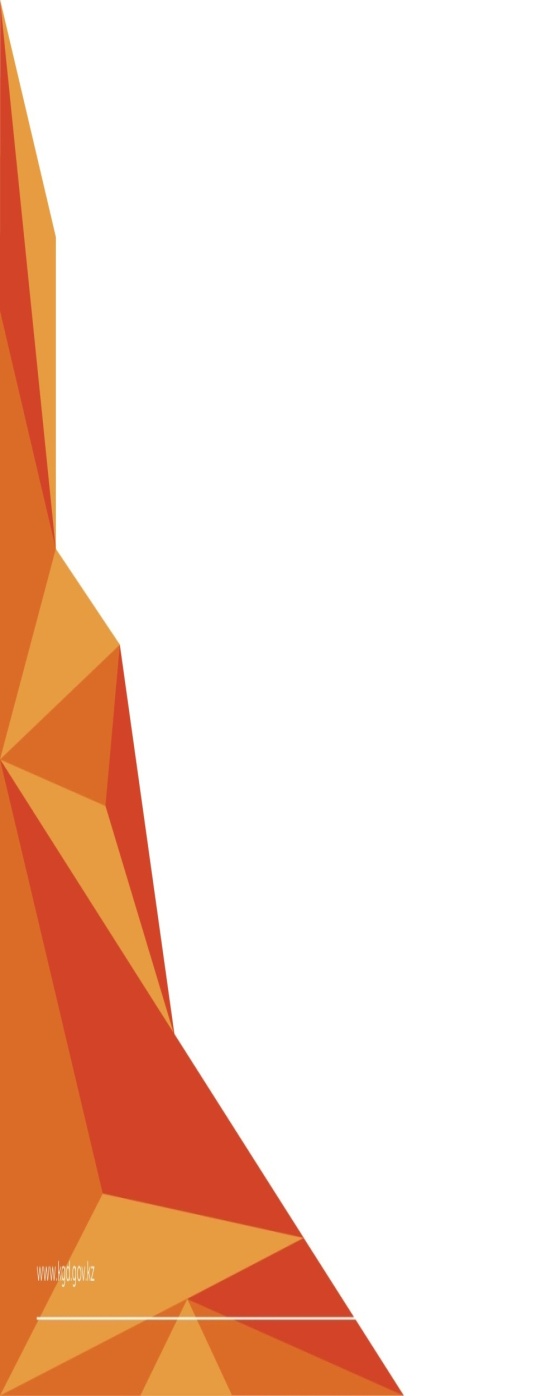 ВВЕДЕН ИНСТИТУТ
 ОСВОБОЖДЕНИЯ 
ОТ АДМИНИСТРАТИВНОЙ ОТВЕТСТВЕННОСТИ ПРИ МАЛОЗНАЧИТЕЛЬНОСТИ ПРАВОНАРУШЕНИЯ
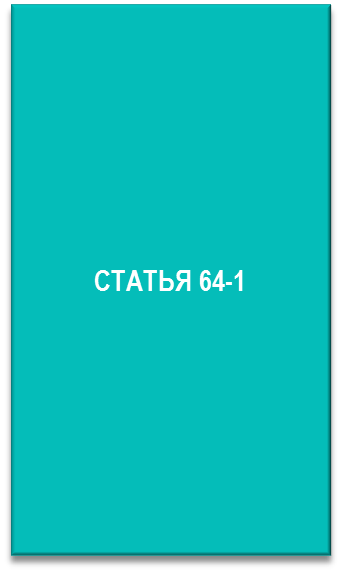 1
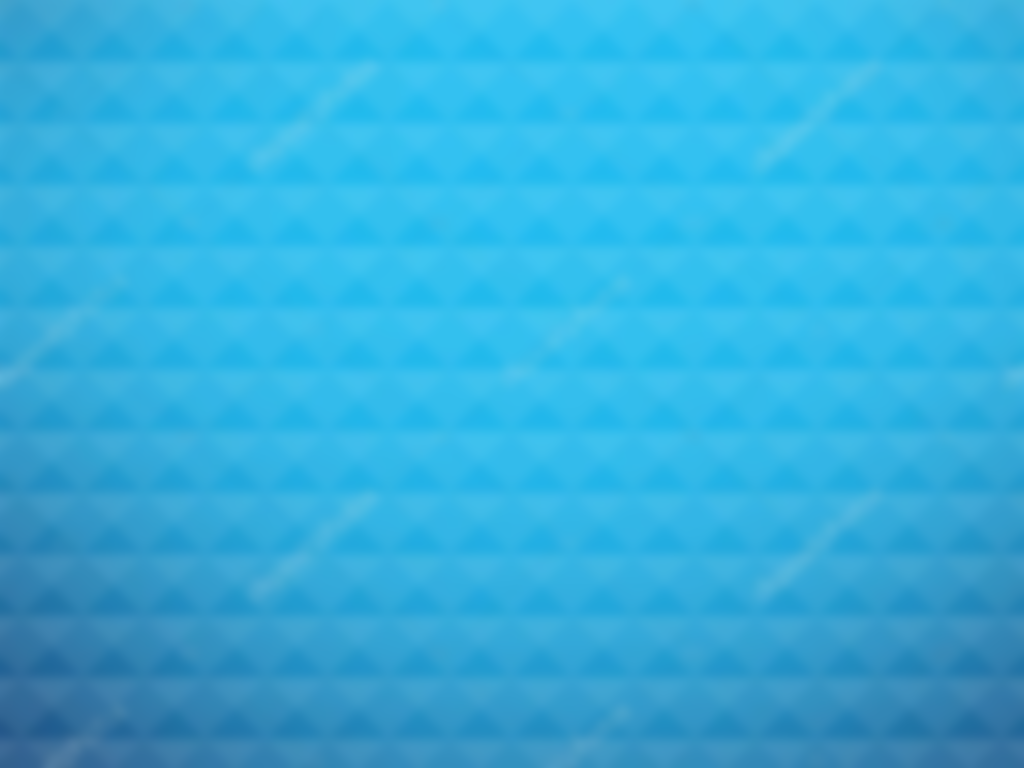 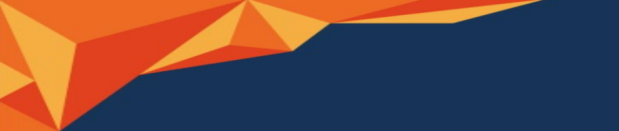 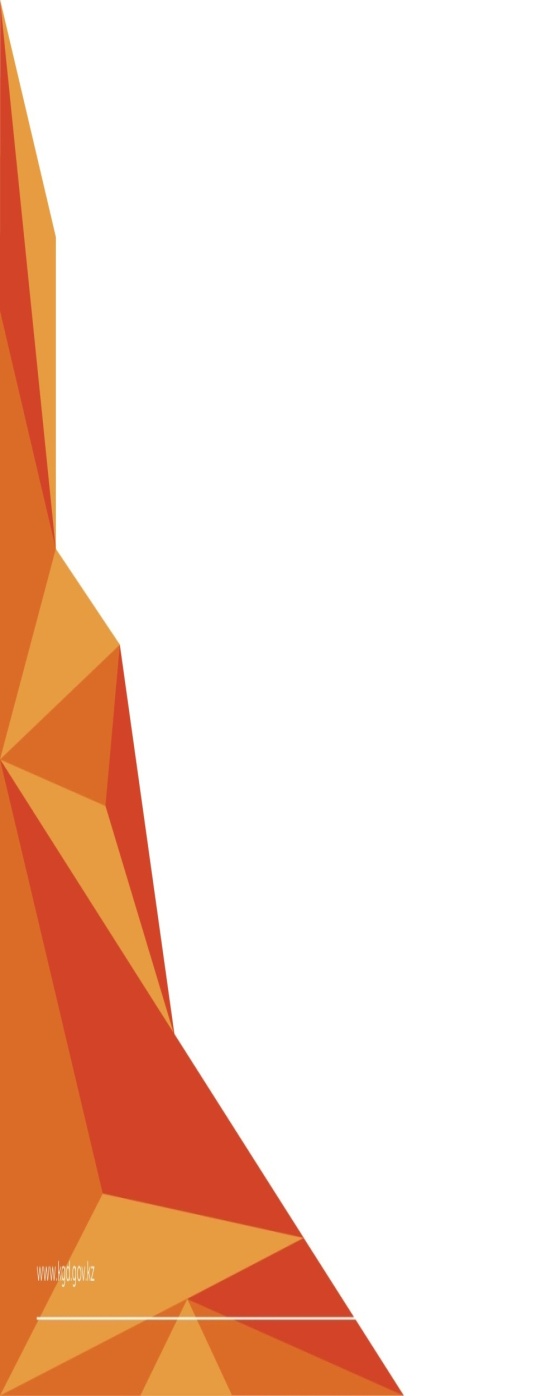 Спасибо за внимание!
1